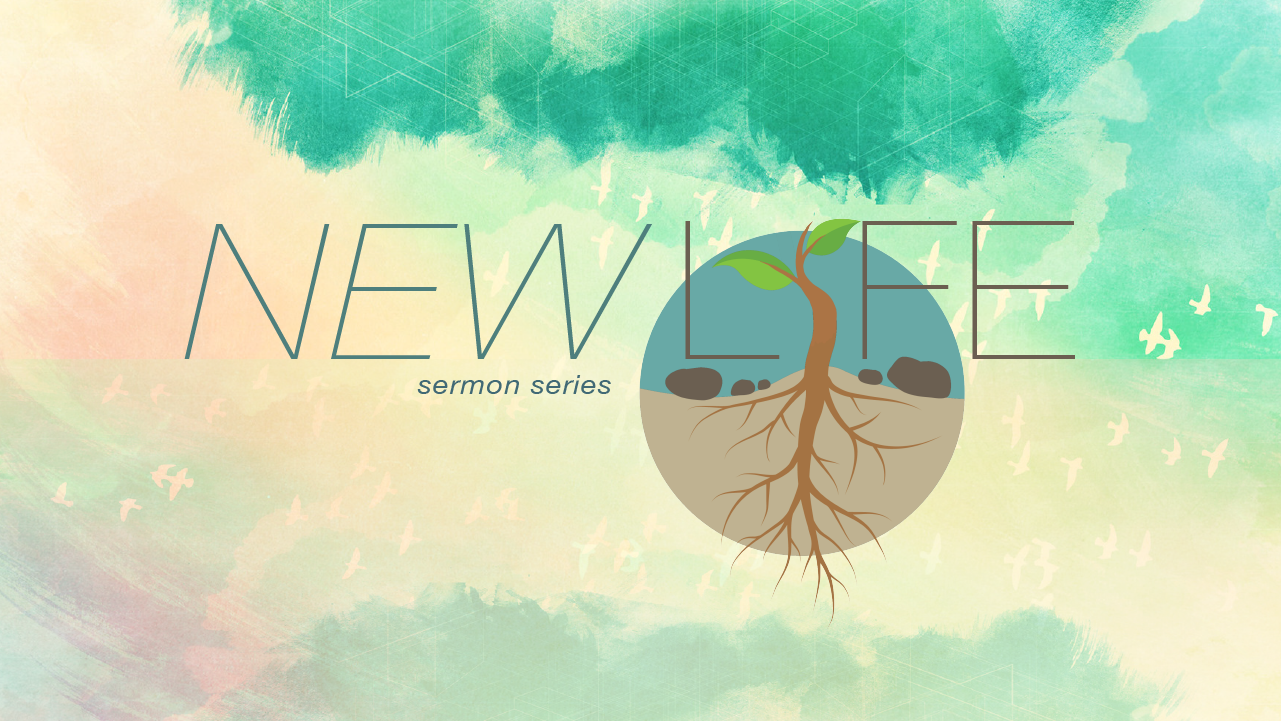 I Peter 1:3, 
John 11: 38-44
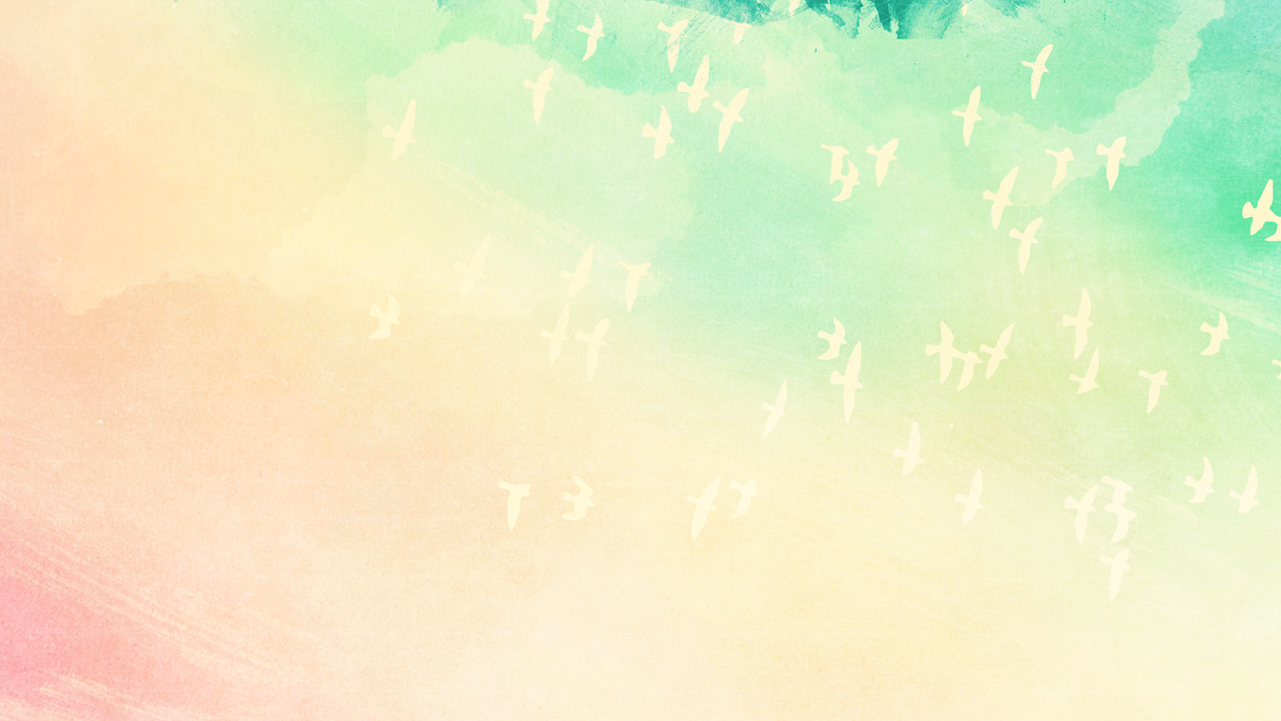 “Praise be to the God and Father of our Lord Jesus Christ! In his great mercy he has given us a new birth into a living hope through the resurrection of the Jesus Christ from the dead…”

I Peter 1: 3
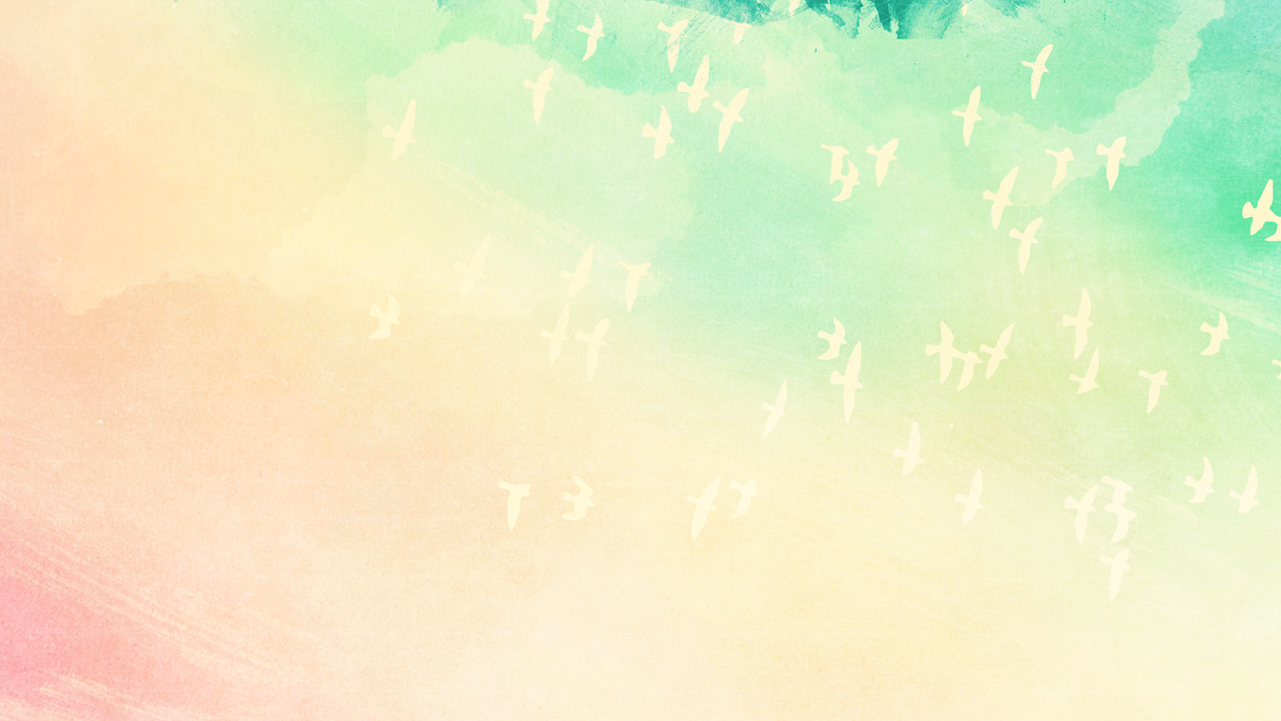 We need a God of Mercy
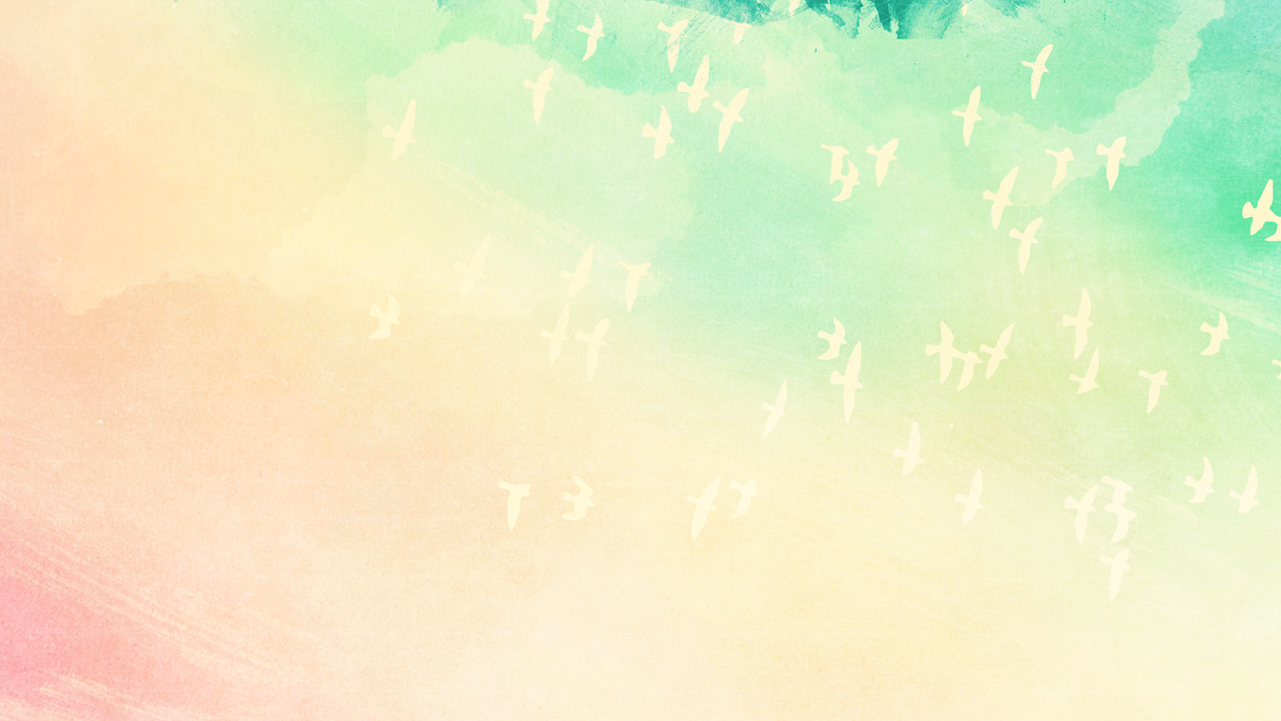 We need the New Birth
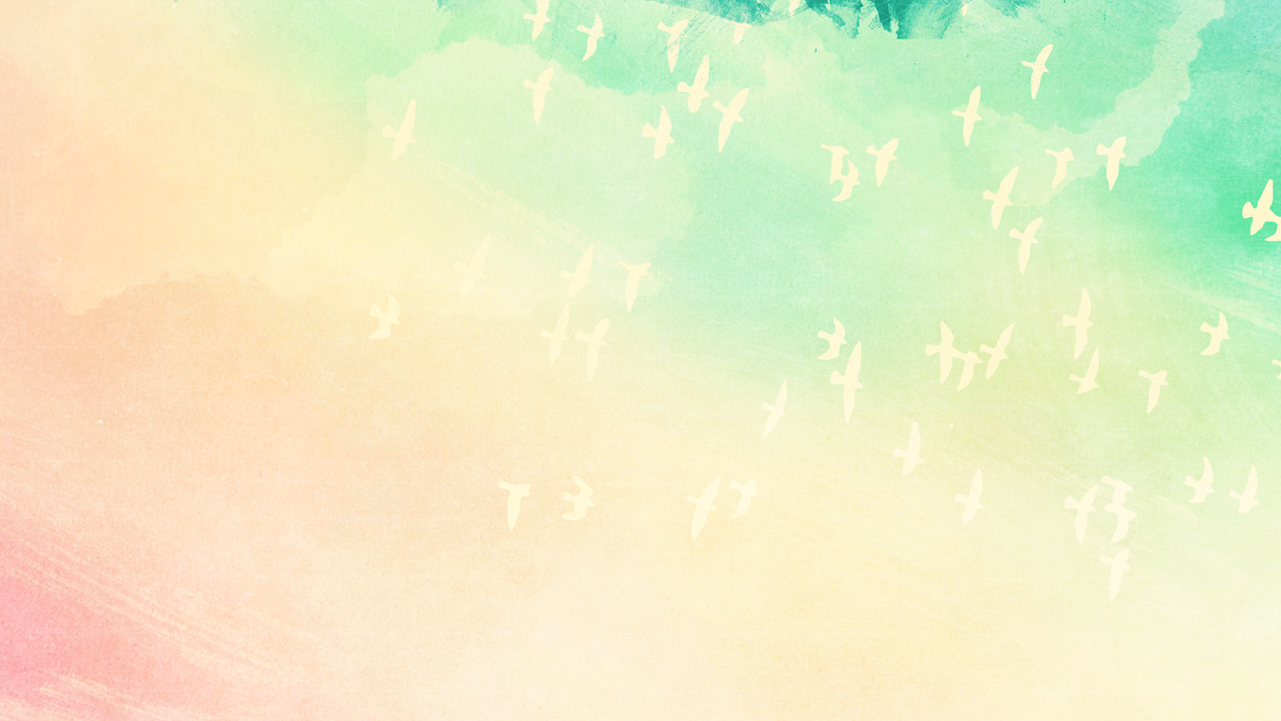 We need the resurrection of Jesus Christ
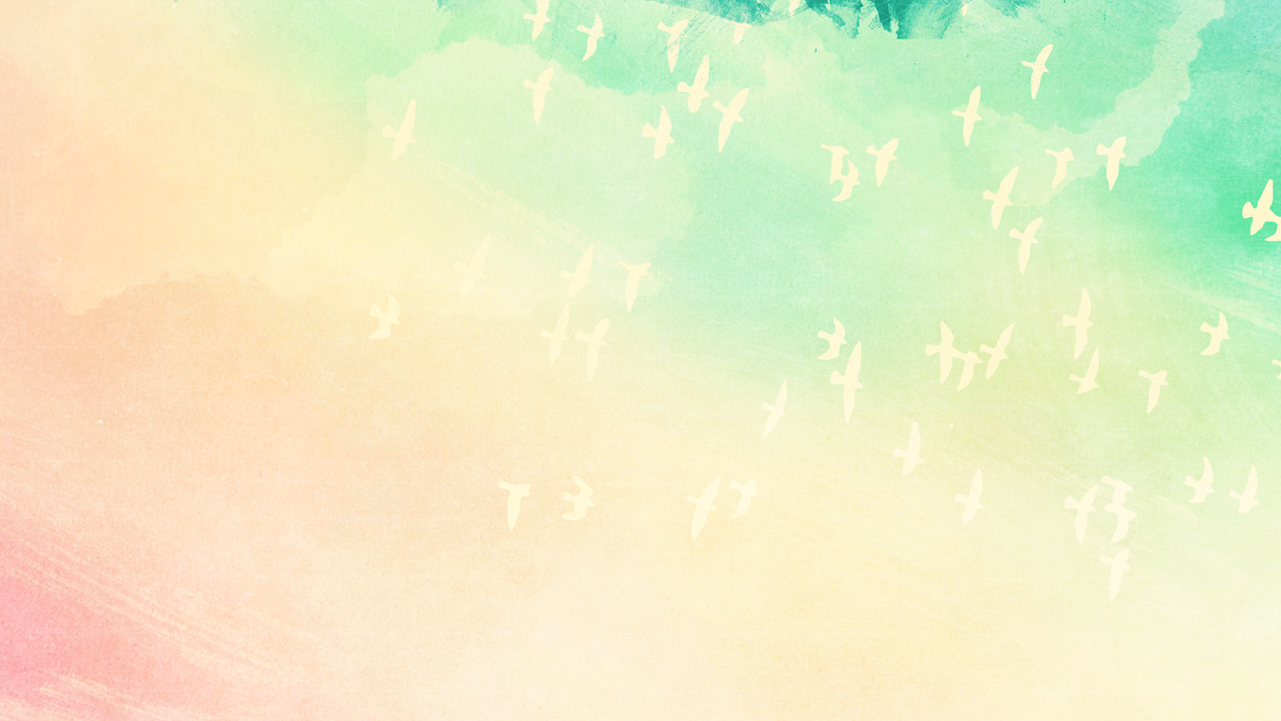 The resurrection means that the unfathomable creative power of God invades the hopeless grind of a 
“dead man walking” existence transforming it from 
“Life stinks and then you die,” 
to a brand-new life full of forgiveness, freedom, and renewed purpose.
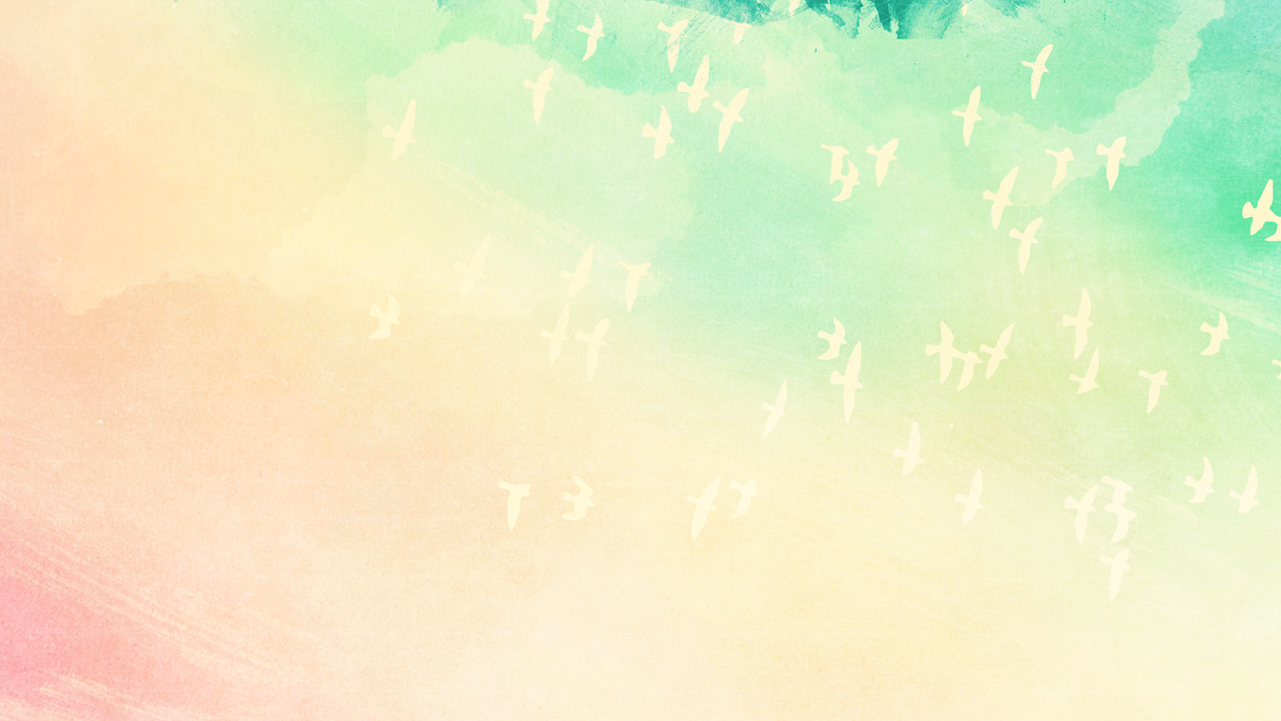 Why are we bound by death 
when life is available?
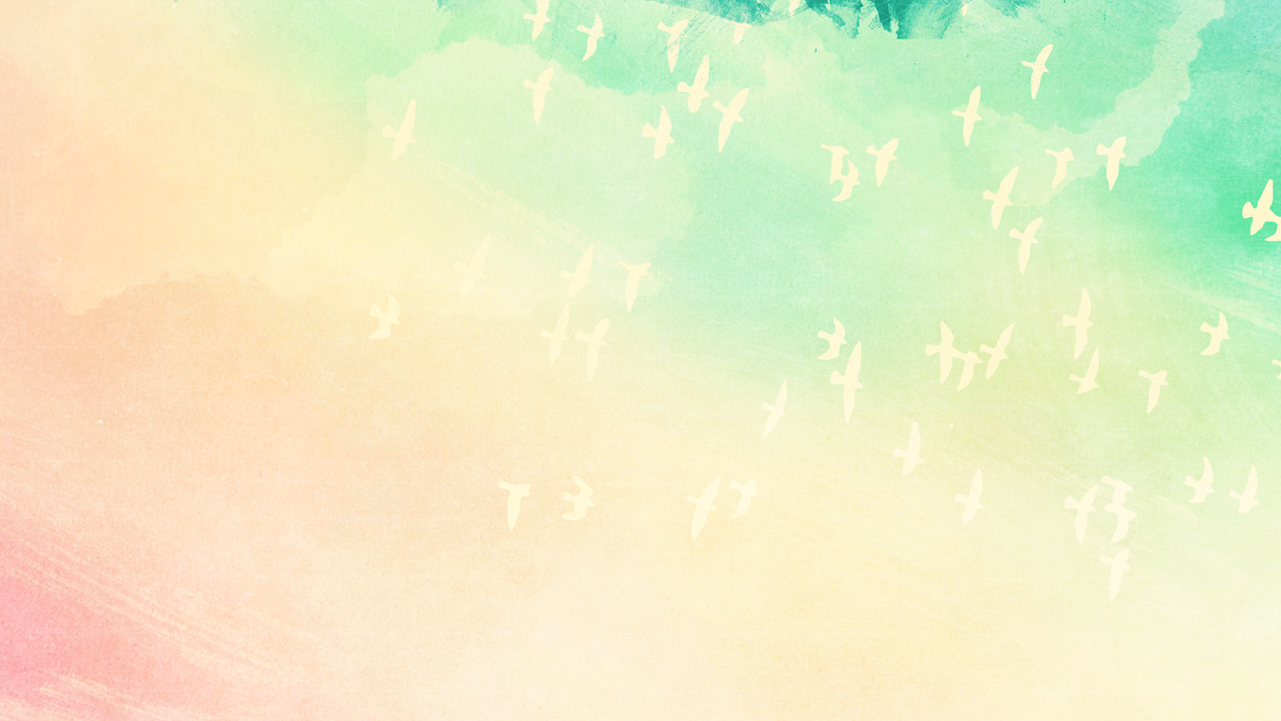 “Jesus, by faith I believe that you are our Resurrected Lord. I want to take off my grave clothes and start fresh with you today. 
I’m tired of living in the place of death. 
I hear you calling my name. 
I want to respond by following you…out of this tomb and into new life. 
I give myself to you, my past, my present, 
and my future. 
Thank you, Jesus, for New Life 
through your resurrection.” - AMEN.
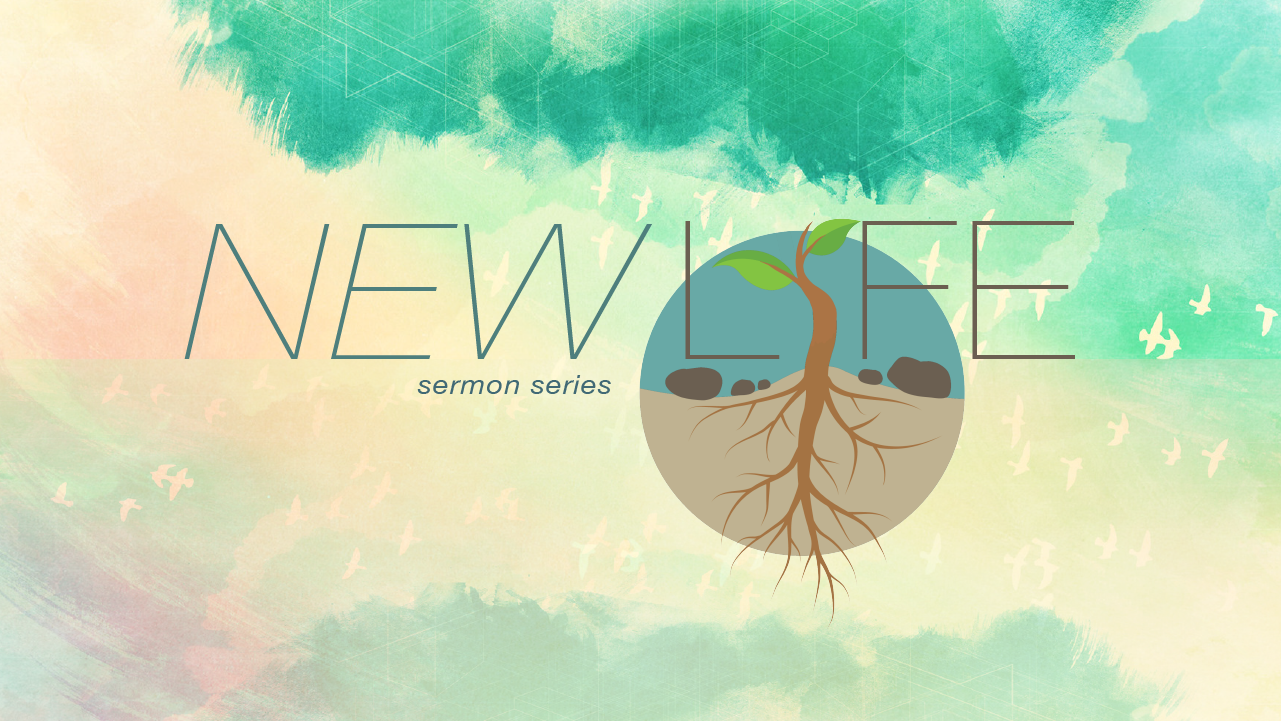 I Peter 1:3, 
John 11: 38-44